RAID LOG PRESENTATION TEMPLATE
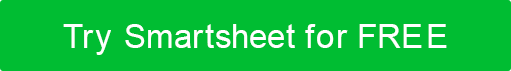 RAID LOG OVERVIEW
RISKS
ISSUES
TRACK
MANAGE
Risk one
Risk two
Risk three
Issue one
Issue two
Issue three
Issue four
THREAT
THREAT
ASSUMPTIONS
DEPENDENCIES
TRACK
MANAGE
Assumption one
Assumption two
Assumption three
Assumption four
Assumption five
Dependency one
Dependency two
Dependency three
RELIANCE
RELIANCE
RAID LOG COUNT
RISKS
ASSUMPTIONS
ISSUES
DEPENDENCIES
Negligible
2
Negligible
0
Negligible
0
Negligible
0
Low
1
Low
0
Low
0
Low
0
Moderate
0
Moderate
0
Moderate
0
Moderate
0
High
1
High
0
High
0
High
0
Critical
2
Critical
0
Critical
0
Critical
0
6
0
TOTAL
TOTAL
0
0
TOTAL
TOTAL
RAID LOG BREAKDOWN SAMPLE
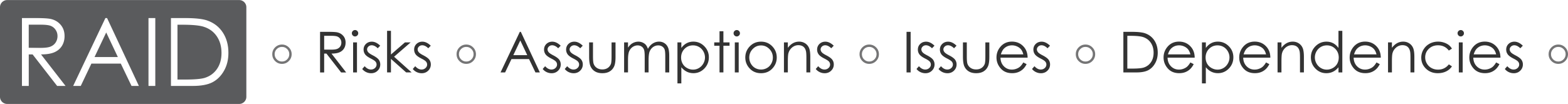 Risk
Negligible
Assumption
Low
Issue
Moderate
Dependency
High
Critical
RAID LOG BREAKDOWN
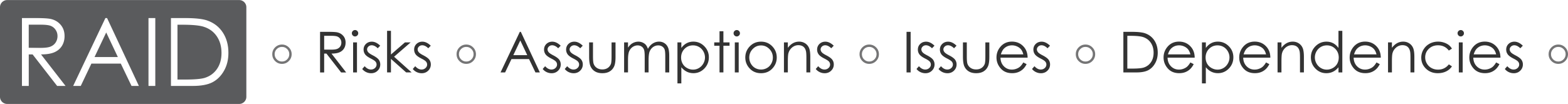 Risk
Issue
Negligible
Low
Moderate
Assumption
Dependency
High
Critical